UNIT 3
Lesson 1  “Cooking”
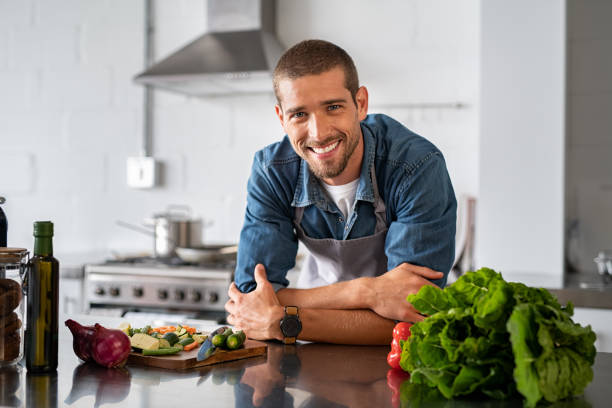 LESSON OBJECTIVE:
Learn and practice cooking vocabulary
VOCABULARY “ Kitchen utensils”
Watch the following video to learn and practice the kitchen utensils
https://www.youtube.com/shorts/rdYEoNGO8ew
VOCABULARY “ Kitchen utensils”
Label the following pictures
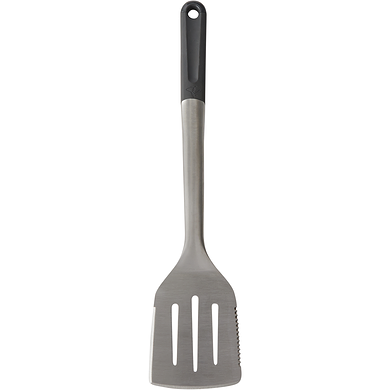 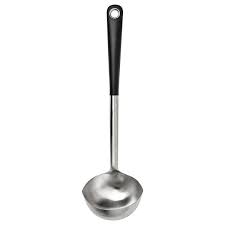 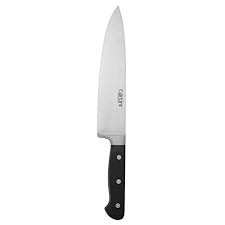 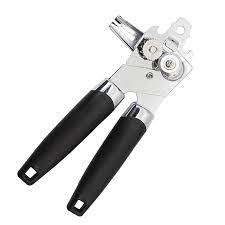 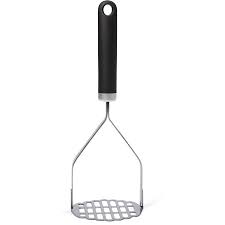 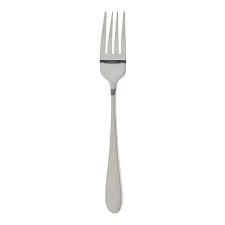 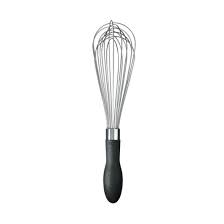 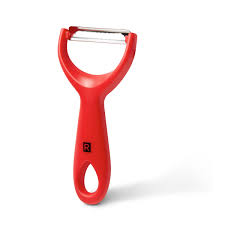 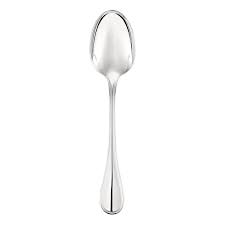 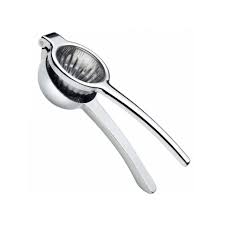 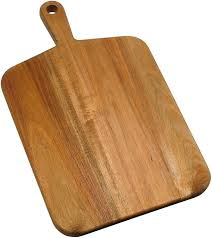 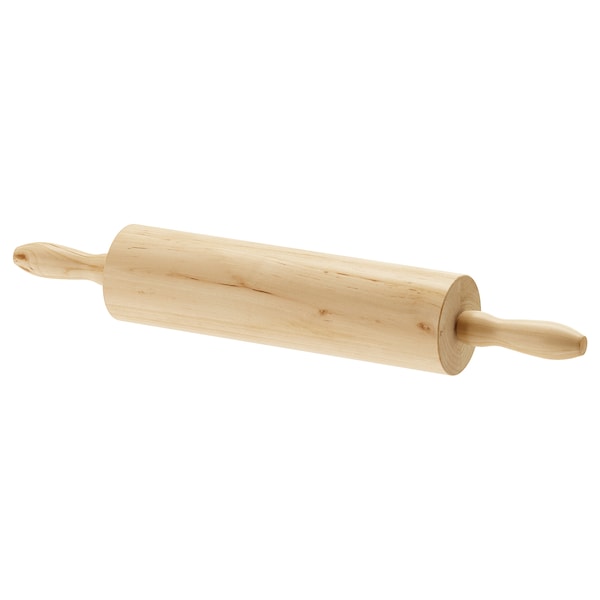 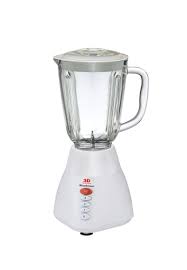 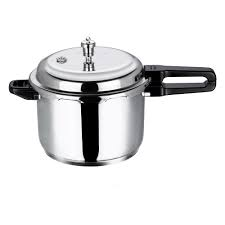 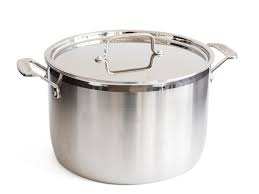 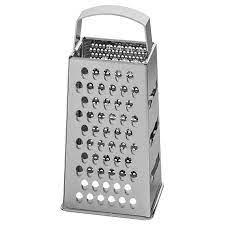 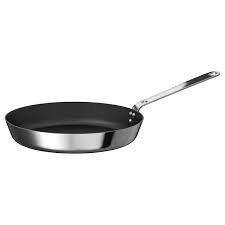 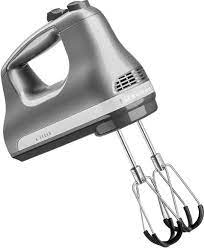 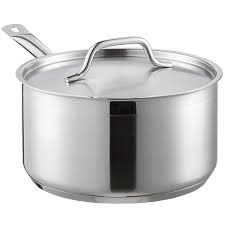 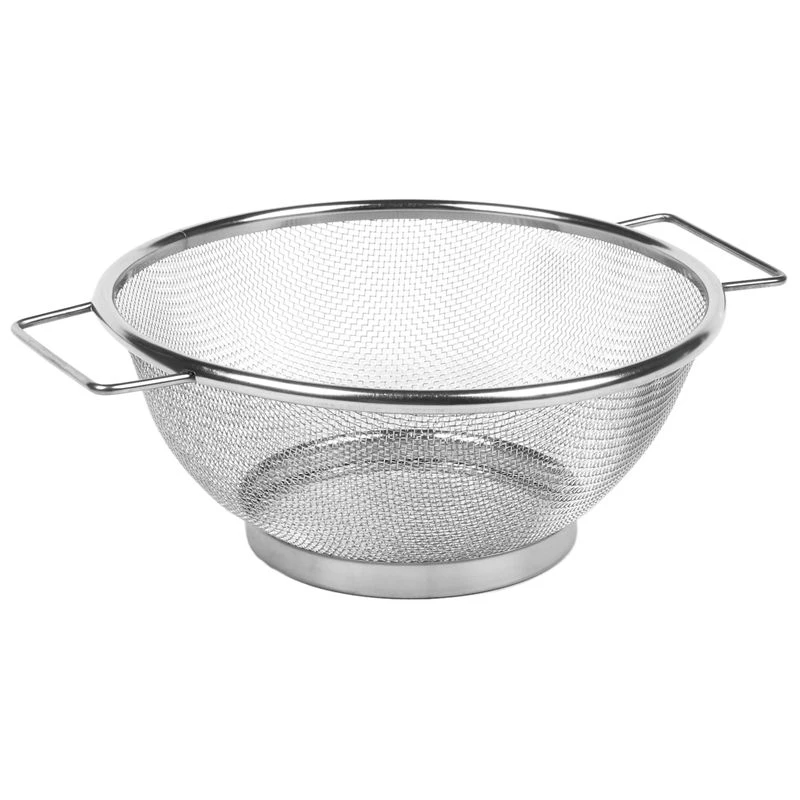 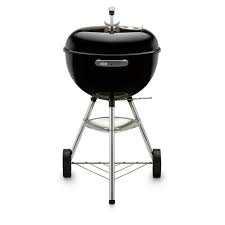 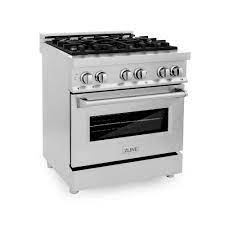 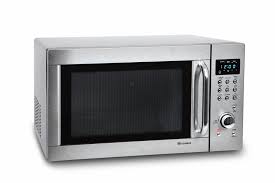 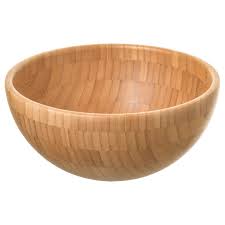 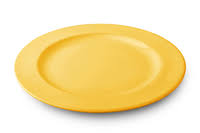 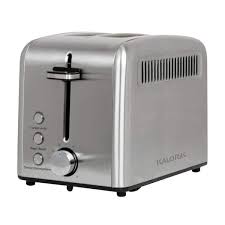 VOCABULARY “ Kitchen utensils”
Match the pictures with the correct name.
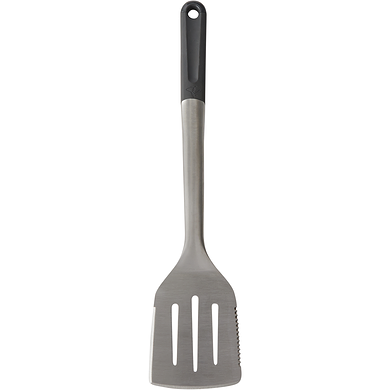 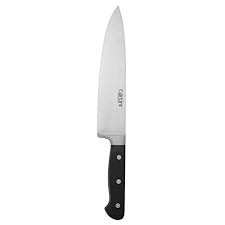 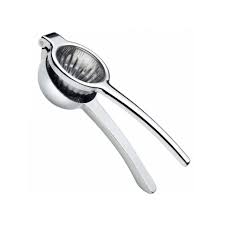 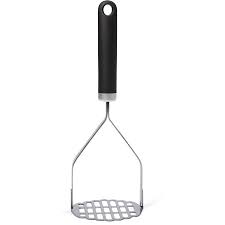 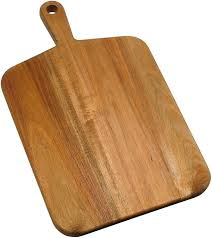 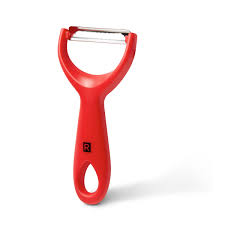 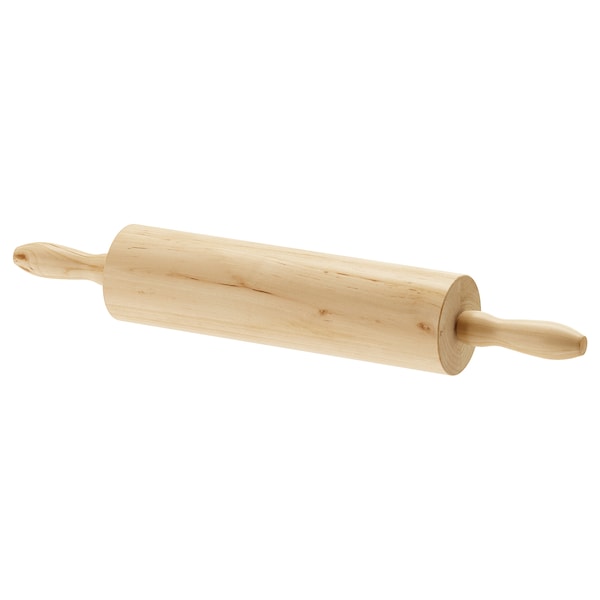 cutting board    peeler    squeezer    masher    spatula   knife   rolling pin
VOCABULARY “ Kitchen utensils”
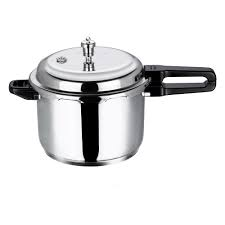 Match the pictures with the correct name.
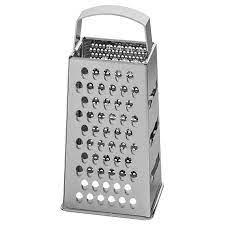 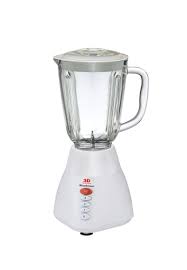 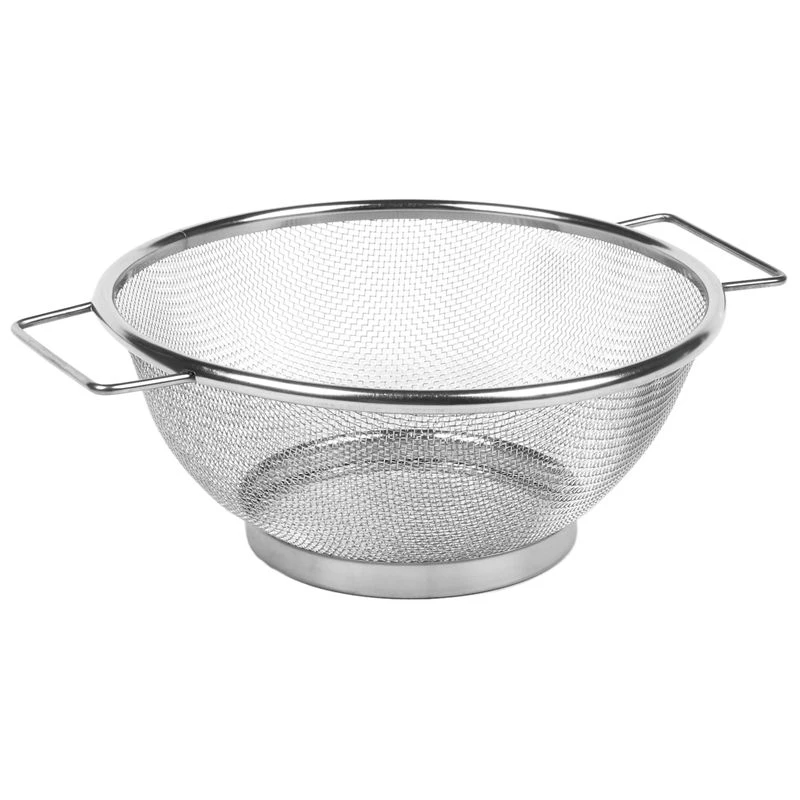 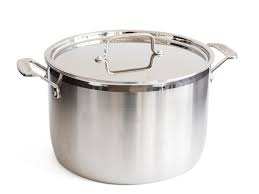 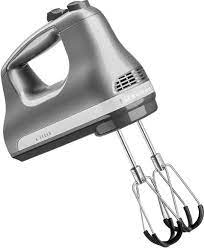 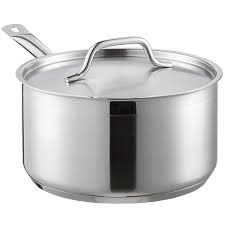 grater   blender   pressure cooker   pot    sauce pan    colander    mixer
Vocabulary Practice
Online activity
Click on the following links, practice kitchen utensils vocabulary. 
Then share your results of your practice.
https://wordwall.net/resource/18414476/kitchen-utensils
Insert here your results
https://wordwall.net/resource/18415525/kitchen-utensils
Insert here your results
https://wordwall.net/resource/21989803/basic-kitchen-utensils
Insert here your results
Vocabulary Practice
Online activity
Click on the following links, practice kitchen utensils vocabulary. 
Then share your results of your practice.
https://wordwall.net/resource/9123394/angielski/brainy-6-unit-5-kitchen-equipment
Insert here your results
https://wordwall.net/resource/11789679/english-level-kitchen-utensils
Insert here your results
VOCABULARY “ Kitchen utensils”
Choose 10 utensils and present them in a short video (use the given video as an example)
Insert here your video